Fellowship Church, Sept 29, 2024							   			B Heath
Straight and Balanced
(Luke 3:4-6)
It's all about you Jesus (9:55-9:59)
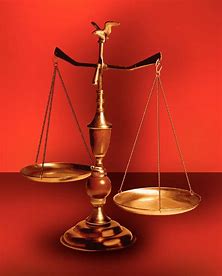 1 – 12 beginnings (origins) of life with Adam, Genesis 1-2
2a – 12 beginnings (origins) of death with Adam, Genesis 3
2b –                 death with Cain & Noah, Genesis 4:1-9:17
2c –                 death with Nimrod & Babel, Genesis 9:18-11:32
3 – 12 beginnings of Israel with Abraham, Genesis 12-50
4a – exit from slavery in Egypt to the Red Sea, Exodus 1-12
4b – from the Red Sea to Mount Sinai, Exodus 13-18
4c – Mount Sinai (Law) 10 Commandments, Exodus 19-24
4d – Mount Sinai (Law) the Tabernacle, Exodus 25-40
5a – Mount Sinai (Law) approaching a holy God, Leviticus 1-17
5b – Mount Sinai (Law) living a holy life, Leviticus 18-27
6a – Mount Sinai (Law) prepare to depart, Numbers 1-10
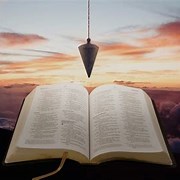 OT:  Deut 25:13-16  
Proverbs 20:10
Daniel 5:25-28

NT:  Hebrews12:1
1 Cor 3:11-15
Philippians 4:5
James 3:17
OT:  Ps 5:8, Pr 4:25-27
Amos 7:7-8
Isaiah 28:13, 17

NT:  Mt 3:3, Acts 9:11 
Hebrews 12:13, Jude 3
1 Corinthians 15:1-4
2 Timothy 3:10, John 7:16
at Mount Sinai (Law) &  Living a Holy Life, Leviticus 18-27
Leviticus


18-20 	Civil laws
	
21-22	Ceremonial laws
	
23-24	Ceremonial laws 
          (also prophetic for the 1st coming of Jesus, the church, and the 2nd coming of the king of kings)

24-27	Civil laws

Note for Leviticus where Jesus is better and perfect:  
Priests		4:14-7:28 (4:14)	Jesus is the personal, permanent “Great” High Priest
Covenant	8:1-13 (8:6)		Jesus is mediator of a “better” covenant & better promise
Tabernacle	9:1-28 (9:11)		Jesus is a “greater and more perfect” tabernacle
Sacrifice	10:1-39 (10:14)	Jesus’ eternal sacrifice is “superior” to the Old Covenant
Faith		11:1-40 (11:40)	Jesus provides for a “better” faith where we may mature

The shadow of the ceremonial laws for approaching a holy God were fulfilled and substantiated when Jesus died as the lamb of God on the cross. (shadow Scripture - Colossians 2:17, Hebrews 8:5, 10:1, James 1:17)

Application:  Today, do not return to, mix with, or substitute the ceremonial laws with following Jesus.
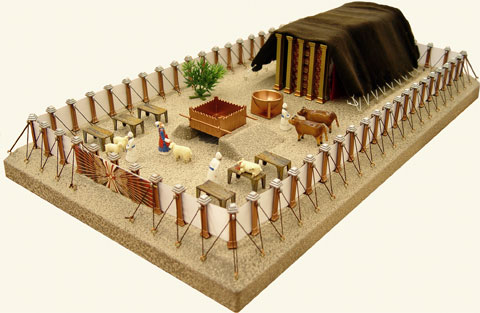 The Tabernacle 

Exodus 25-40


Figure of Jesus

(Hebrews 9:9, 

1 Peter 3:21)


Also the
body of Jesus

John 2:19-22
(21)

and the 
Body of 
believers

1 Cor 6:12-20
(19 )
Sunday School Schedule-2024 
Mas de Cristo class


COMPLETED  

Old Testament / Genesis (4), Exodus (4), Leviticus (2), Psalms (4), Proverbs, Ecclesiastes, Amos, Obadiah, Malachi  

The purpose of the Old Testament:  (1) Learn – Romans 15:4  (2) Admonish – 1 Corinthians 10:1-10   
(3) Shadow – Col 2:17, Heb 8:5, 10:1  (4) Figure –  Heb  9:9, 11:19, 1 Peter 3:21 
(5) Type or antitype  - specific people are like God or the Devil to help New Testament Christ-followers to 
      discern good from evil, obey God, follow Jesus, and be filled with the Holy Spirit.


New Testament / Mark, Colossians, Philemon, James, Jude 


Invitation to the 2024 daily Bible reading schedule.   Isaiah from May 9 to Oct 18.  Copies on the back table.



Next Sunday is Numbers 1-10  – Departing Mount Sinai into wandering in the desert
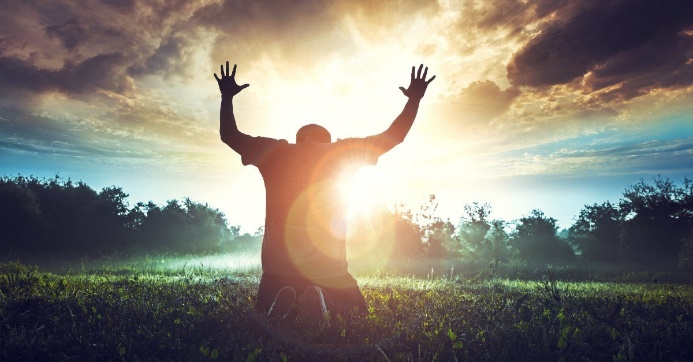 [Speaker Notes: -]